Arizona state symbols
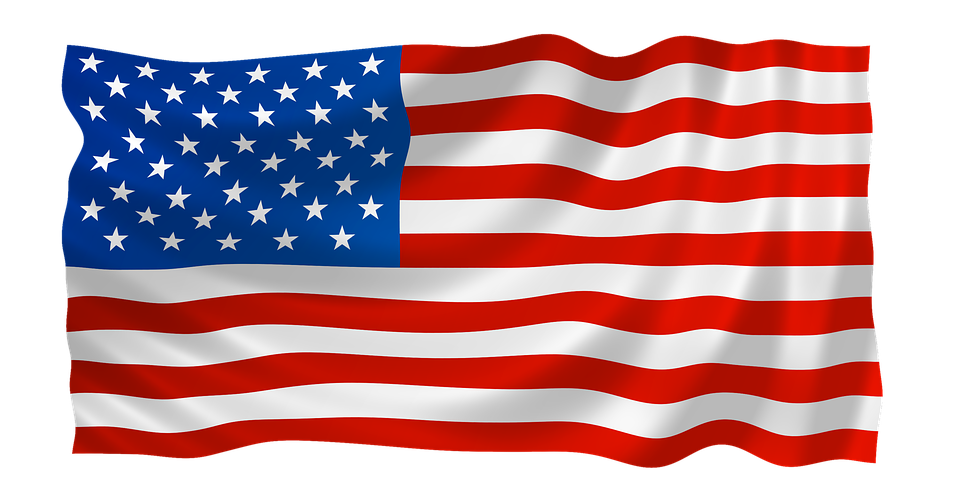 By Aidan  Eger and Jonthan martin
Bald egle
This symbole means freedom and equal rights to everyone.
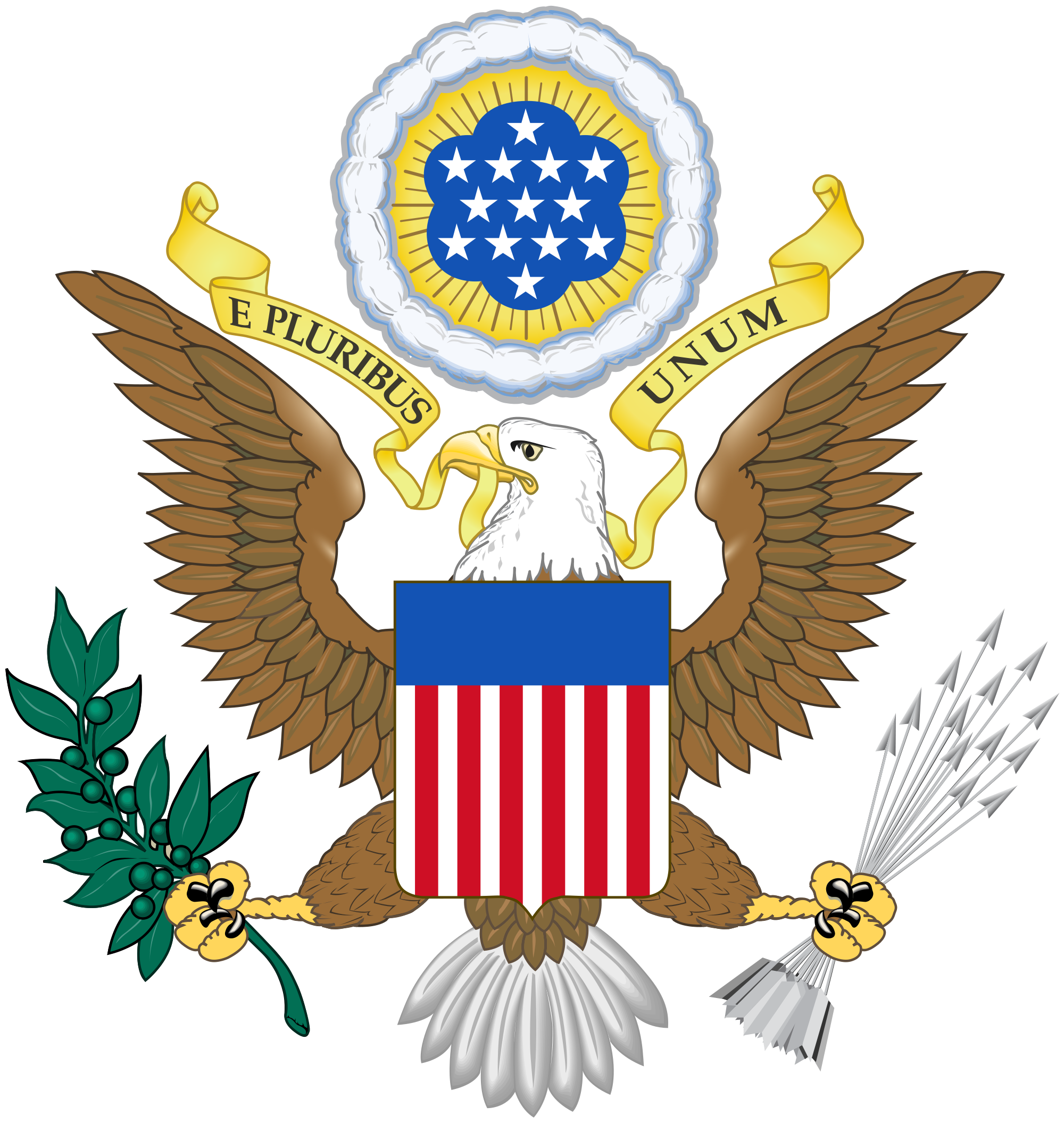 American flag
It means we are free and have plage wich is like this i plage alishins to the flag of the unidted states of america and to the public under god inivisable with liberty and justes for all.
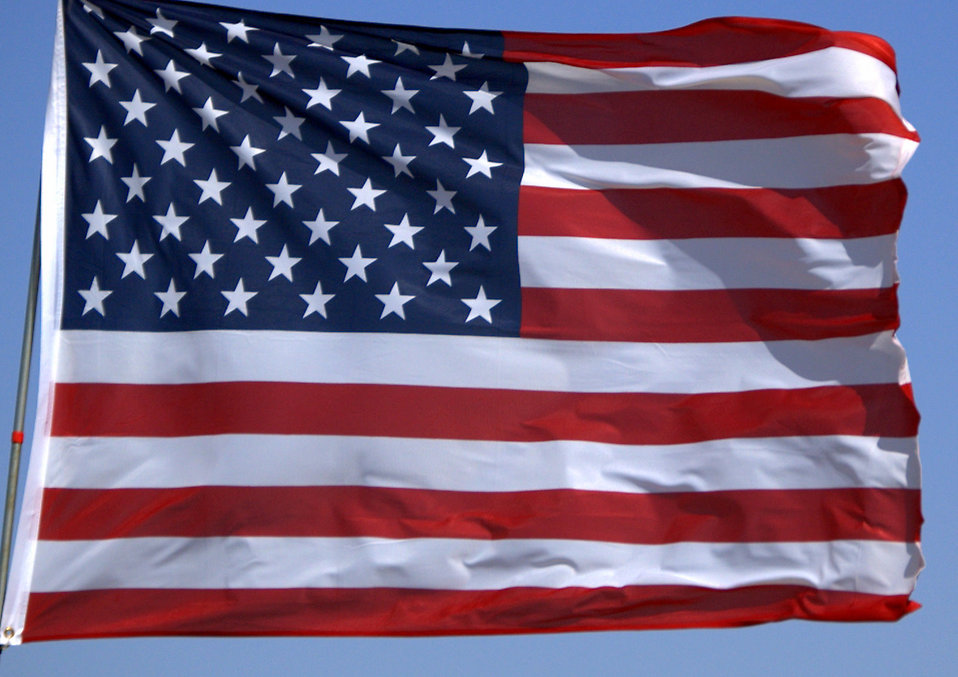 The capital of arizona
The capital of arizona is phoenix is a importent part of our. It move 7 times before i settled in phonix .(thats so suprising)
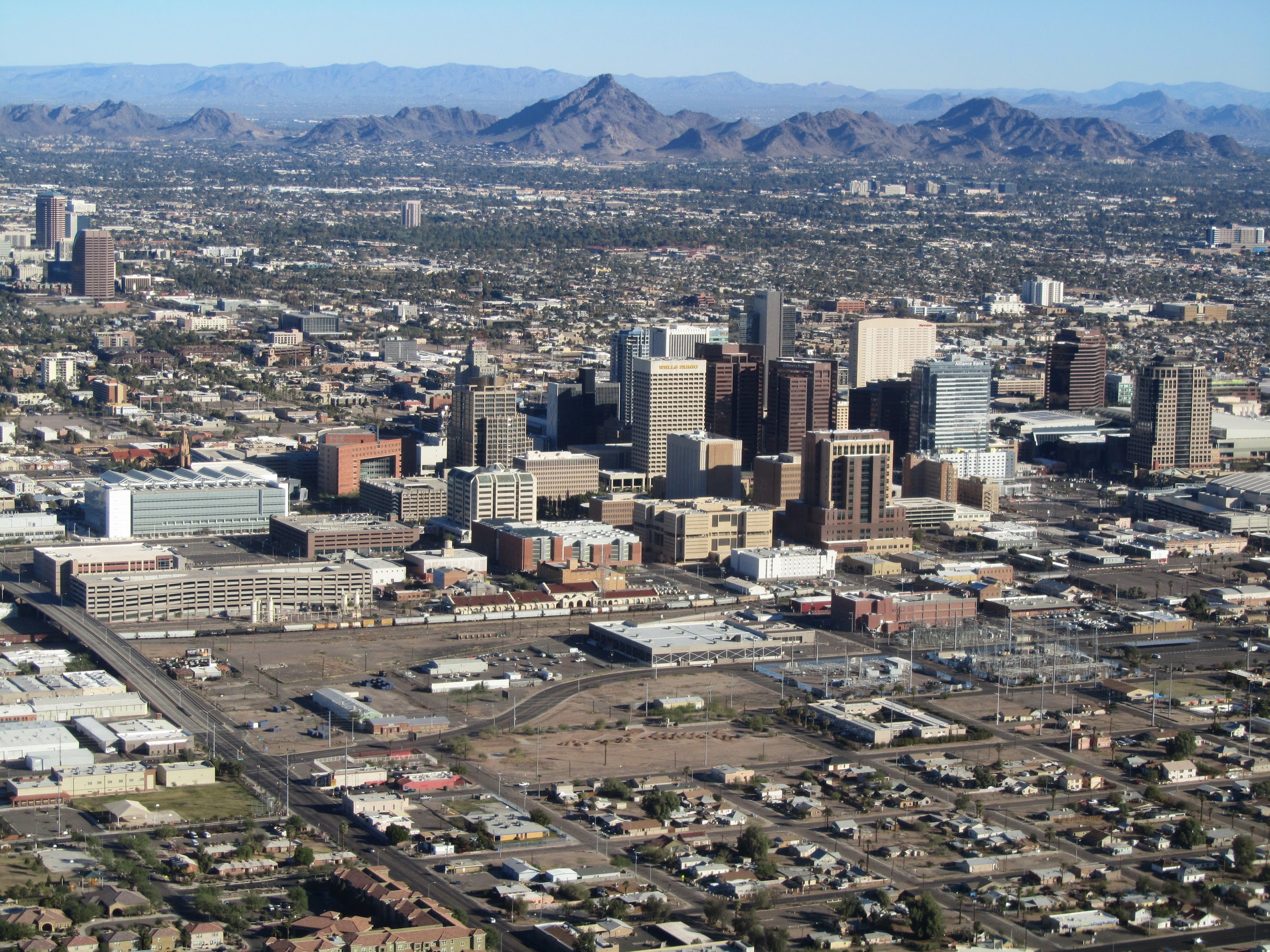 The grand canyon
The grand canyon is a very cool place and its the biggest canyon. (in Arizona)
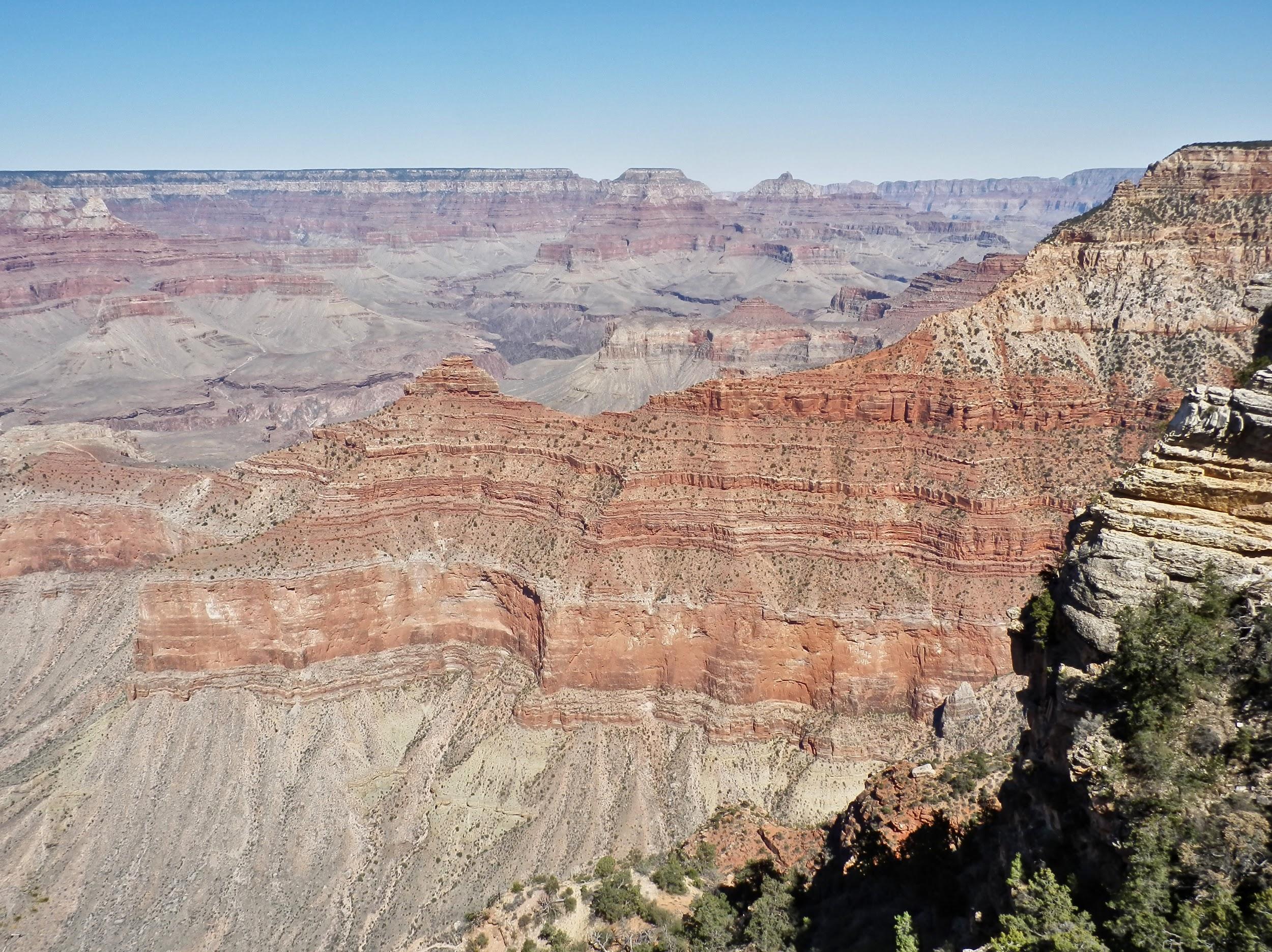